Bildungsplan 2016 
Französisch  

Hör-/Hörsehverstehen
Klassen 9/10
Bildungsplan 2016: Hör-/ Hörsehverstehen Klassen 9/10
Warum dem Hör-/Hörsehverstehen in diesen Klassen besondere Aufmerksamkeit widmen?
DELF intégré

Schuljahre 2017/18 und 2018/19: Pilotierung in den Klassen 10

Ergebnis der Prüfungen im Frühjahr/ Sommer 2018: 
Im Bereich des Hörverstehens GeR B1 haben die Schülerinnen und Schüler den größten Übungsbedarf.



Ausblick auf die Kursstufe …
Worauf in dieser Präsentation im Schwerpunkt eingegangen wird
Blick in den Bildungsplan
Hörverstehen – Hörsehverstehen – Sehverstehen 
Dekodierungs- bzw. Verarbeitungsprozesse und Rezeptionsstrategien 
Verstehensebenen
Interkulturelles Potential
Filmsequenzen
Differenzierung und Individualisierung
Bildungsplan 2016: Hör-/ Hörsehverstehen Klassen 9/10
Hördokument GeR B1: Entraînement thématique – Commander  au restaurant

https://capsurlefle.com/2017/06/16/entrainement-thematique-11-la-sante-adolescentsadultes-b1/  (letzter Aufruf: 6. 12. 2018)
Diskutieren Sie die Eignung des Dokuments für Schülerinnen und Schüler. Berücksichtigen Sie dabei zum Beispiel die Kriterien für den Schwierigkeitsgrad eines auszuwählenden Textes (BP-Synopse, S. 6), den Spracherwerbsstand sowie didaktische Bedingungen.
Hör-/Hörsehverstehen
Sehverstehen

Bilddekodierungskompetenz
Grundlage (audio)visuelle Dokumente

dominante oder ausschließ-   
      liche Bildpräsentation:    
      Bilddekodierung reicht aus,
      um die Mitteilung(en) zu
      erschließen
Hörverstehen

- sprachliche Kompetenz 
- Grundlage:
   Audiodokumente
Hörsehverstehen

sprachliche Kompetenz
Grundlage: audiovisuelle Dokumente

Verstehen erfordert die Dekodierung von Text und Bild.
Die visuelle Bedeutung erlangt erst im Zusammenspiel mit Sprache ihre volle Bedeutung.
Bildungsplan 2016 – Text- und Medienkompetenz Teilkompetenz 8:
gehörte und gesehene Informationen aufeinander beziehen und gegebenenfalls mit Unterstützung in ihrem kulturellen Zusammenhang erklären (z.B. Analyse einer kurzen Filmszene)
Verhältnis der Impulse: Sprache und Bild
Parallelität -> gegenseitige Unterstützung der beiden Impulsarten

Komplementarität -> durch die Sprache und Bild werden verschiedene, sich ergänzende Impulse vermittelt; für das angemessene Verstehen müssen beide berücksichtigt sein

Gegensätzlichkeit/ Widersprüchlichkeit -> dieses Verhältnis muss erkannt und in seiner Funktion eingeordnet werden: Ironie etc.
Beispiel: SEPI ˗ Pref. Je suis Alsacien (+ Analyseaufgabe)
Ermitteln Sie im Gespräch mit Ihren Nachbarn, in welchem Verhältnis Text und Bild in La Tragédie des soldats alsaciens durant la Première Guerre mondiale stehen.
Verhältnis der Impulse: Sprache und Bild
Parallelität -> gegenseitige Unterstützung der beiden Impulsarten

Komplementarität -> durch die Sprache und Bild werden verschiedene, sich ergänzende Impulse vermittelt; für das angemessene Verstehen müssen beide berücksichtigt sein

Gegensätzlichkeit/ Widersprüchlichkeit -> dieses Verhältnis muss erkannt und in seiner Funktion eingeordnet werden: Ironie etc.
Beispiel: SEPI ˗ Pref. Je suis Alsacien (+ Analyseaufgabe)
Ermitteln Sie im Gespräch mit Ihren Nachbarn, in welchem Verhältnis Text und Bild in La Tragédie des soldats alsaciens durant la Première Guerre mondiale stehen.
Verhältnis der Impulse: Sprache und Bild





Clip aus der Reihe Un jour une question: 
Pourquoi les Français sont-ils si fiers de leur cuisine?

 https://www.youtube.com/watch?v=CwIXMJTEUhM  (letzter Aufruf: 17. 1. 2019)
Schauen Sie sich den Clip ohne Ton an und diskutieren Sie im Anschluss in einer Kleingruppe, welchen Titel der Clip haben könnte.
Dekodierungs- bzw. Verarbeitungsprozesse beim Hör-/Hörsehverstehen
Wissensstrukturen des (Sehers und) Hörers
Weltwissen, Situationseinschätzung, Erfahrungen, Erwartungen…
top
down
Verstehen
Wechselwirkung
Wechselwirkung
bottom 
up
eingehende (visuelle und) auditive Daten
Lauterkennung, Wort-, Satz- und Textverständnis
Dekodierungs- bzw. Verarbeitungsprozesse beim Hör-/Hörsehverstehen
Unterstützung von top-down Prozessen

Formulieren von Hypothesen
Bereitstellung einer Wissensgrundlage
Aufbau einer Erwartungshaltung 

 cf. activités avant l‘écoute/le visionnement
Wissensstrukturen des (Sehers und) Hörers
Weltwissen, Situationseinschätzung, Erfahrungen, Erwartungen…
top
down
Dekodierungs- bzw. Verarbeitungsprozesse beim Hör-/Hörsehverstehen
Unterstützung von bottom-up Prozessen

Bereitstellung/Vorentlastung zentraler Lexik
Förderung der Teilverstehenstoleranz
Aufmerksamkeitslenkung auf gut verständliche Informationen
Verstehenensinseln: z.B. S notieren alle verstanden Wörter (z.B. nach bestimmten Kriterien)/Informationen.

Fokussierung auf Laut-, Wort-, Satz- oder Textebene, z.B.
S erkennen in einer Liste von Minimalpaaren die verwendeten Wörter.
S wählen aus einer Liste von Begriffen aus / bringen diese in die richtige Reihenfolge.
S ordnen in einem Dokument mit mehreren Sprechern zu, wer bestimmte Sätze äußert.
S lösen Aufgaben zum Globalverständnis
Verstehen
bottom 
up
eingehende (visuelle und) auditive Daten
Lauterkennung, Wort-, Satz- und Textverständnis
Dekodierungs- bzw. Verarbeitungsprozesse beim Hör-/Hörsehverstehen
Methoden, die top down und bottom up Prozesse kombiniert unterstützen

S wählen aus einem Angebot das Bild aus, das nach ihrer Ansicht am besten zu einem Text(-abschnitt) passt… 

S bringen passende Bilder zum Text in die richtige Reihenfolge…
    …und begründen ihre Auswahl mit  
    Schlüsselbegriffen aus dem Text

Lückenresümee
Wissensstrukturen des (Sehers und) Hörers
Weltwissen, Situationseinschätzung, Erfahrungen, Erwartungen…
top
down
Wechsel-
wirkung
Verstehen
bottom 
up
eingehende (visuelle und) auditive Daten
Lauterkennung, Wort-, Satz- und Textverständnis
BP 2016, Hör-/Hörsehverstehen Tk 8: Rezeptionsstrategien
Konzentration auf sprachliche Aspekte wie: Wortfamilien, Wortfelder, Schlüsselwörter etc. – Beispiel: SEPI – Fe‘tomi
Videodokumente: Konzentration auf Bild (ggf. ohne Ton)
geschlossene Aufgaben: Stamm als Segmentierungshilfe; Attraktor und Distraktoren als Abgleichhilfe
     …
Aufgabenkonzeption: Fokus auf verschiedene Verstehensebenen
BP 2016, HSV, Tk 3, 5: zentrale Informationen und ausgewählte Einzelinformationen

Beispiel: La tragédie des soldats alsaciens durant la Première Guerre mondiale


http://video.lefigaro.fr/figaro/video/la-tragedie-des-soldats-alsaciens-durant-la-premiere-guerre-mondiale/4917113974001/  (letzter Aufruf: 17. 1. 2019)


Setzen Sie sich mit den Aufgabensätzen A und B zu dem Videodokument auseinander und erarbeiten Sie die jeweilige Fokussierung.
Aufgabenkonzeption: Fokus auf verschiedene Verstehensebenen
Beispiel: Les Français et leurs habitudes alimentaires – Exercice de compréhension globale
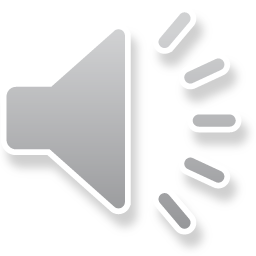 Interkulturelles Potential von authentischen Hörsehdokumenten
BP 2016, Hör-/Hörsehverstehen, Teilkompetenzen 5 und 7:

-     zentrale Informationen und ausgewählte Einzelinformationen entnehmen
die Stimmungen und Einstellungen der Sprechenden erfassen


Beispiel: L’ Académie du foot de Nantes: Fréjus – de retour chez lui (épsode 2, 0:19:00 – 0:25:24)
C’est le devoir de l’aîné d’aider les autres.
Formulieren Sie eine Aufgabenskizze, mit der die Schülerinnen und Schüler das interkulturelle Lernpotential des Auszugs herausarbeiten.
Auszug aus dem Video L‘ Académie du foot de Nantes, épisode 2, 0:19:00 – 0:25:24
Formulieren Sie eine Aufgabenskizze, mit der die Schülerinnen und Schüler das interkulturelle Lernpotential des Auszugs herausarbeiten.
BP 2016 Hör-/Hörsehverstehen, Tk 6: 
authentische Filmsequenzen in den Hauptpunkten verstehen

Le Fils à Jo (Philippe Guillard, 2011)

Thema: Rugby / Vater-Sohn-Konflikt / Familienerwartungen

Le début du film (les 6 premières minutes)
le mur des Canavaro – la pression de la tradition familiale
le match de détection – comportement indigne d‘un père
l‘après-match – opposition père-fils, la question de la honte

AA: 
Beschreiben Sie kurz, welche Teile der Handlung aus Ihrer Sicht gut / schwer verständlich sind.
Sichten Sie die Arbeitsaufträge und beurteilen Sie, inwiefern diese den Verstehensprozess unterstützen.
Aufgabenkonzeption: Differenzierung
Les Français et leurs habitudes alimentaires: Aurèle - Zugang
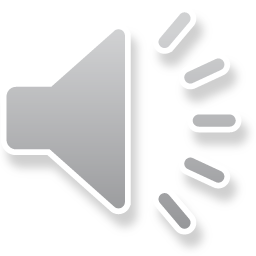 Hören Sie das Dokument und beurteilen Sie den Schwierigkeitsgrad „Ihrer“ Aufgabe.
Tauschen Sie sich im Anschluss mit KollegInnen aus, die andere Aufgaben vorliegen haben.
Aufgabenkonzeption: Differenzierung
Les Français et leurs habitudes alimentaires: Aurèle - Zugang
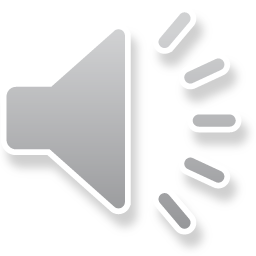 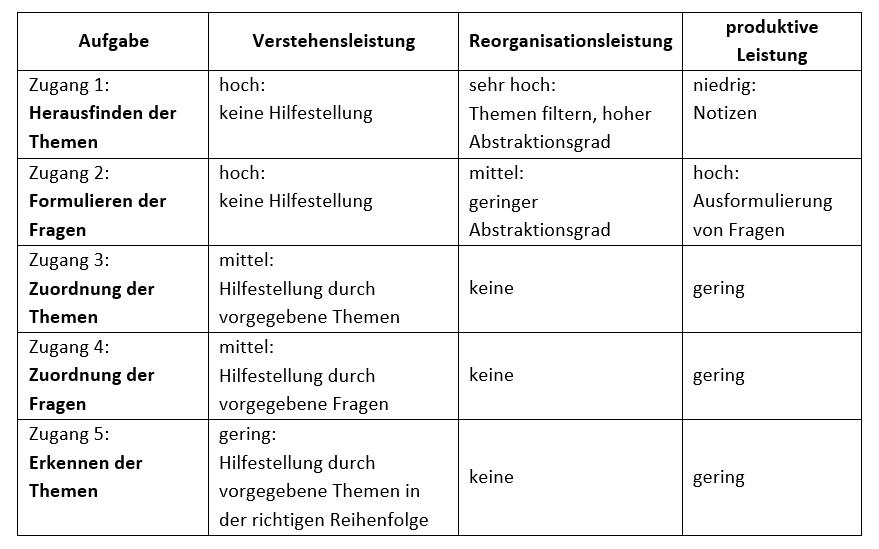 Tauschen Sie sich darüber aus, wie sie die Ergiebigkeit dieser Arbeitsphase im Rahmen der regionalen Fortbildungen einschätzen.
Aufgabenkonzeption: Differenzierung
Les Français et leurs habitudes alimentaires: Aurèle - Vertiefung
Vertiefung 1: Lückenresümee
Vertiefung 2: Fehlerresümee
Vertiefung 3: Freies Resümee mit Unterstützungsangeboten
Aufgabenkonzeption: Individualisierung
Les bandes-annonces
fiction :
Ce qui nous lie 
Le sens de la fête             
Les saveurs du palais 
La graine et le mulet 
Comme un chef
documentaires :
Entre les bras 
La Quête d’Alain Ducasse